LC17 : Solides cristallins
Niveau : CPGE 
Prérequis : 
-
Introduction
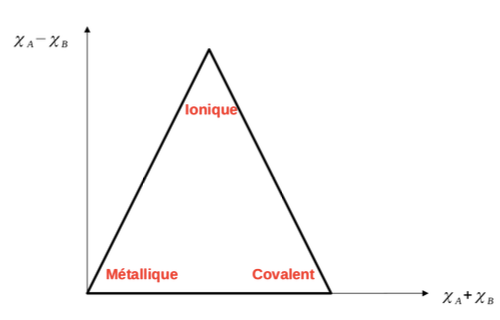 Triangle de Ketelaar
I.1) Structure cristalline
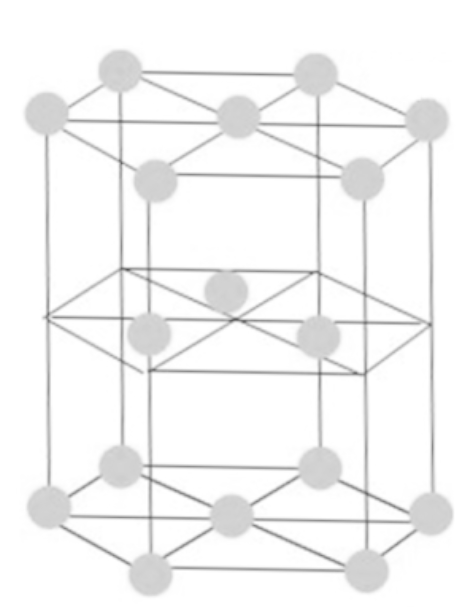 Structure cubique centrée
Structure cubique faces centrées
Structure hexagonal compact
I.1) Structure cristalline
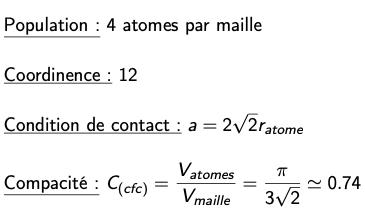 Structure cubique faces centrées
I.1) Structure cristalline
Résultats pour l’HC
I.2) Propriétés macroscopiques des métaux
Aluminium
Or
Source : wikipedia.fr
I.2) Propriétés macroscopiques des métaux
I.3) Les alliages
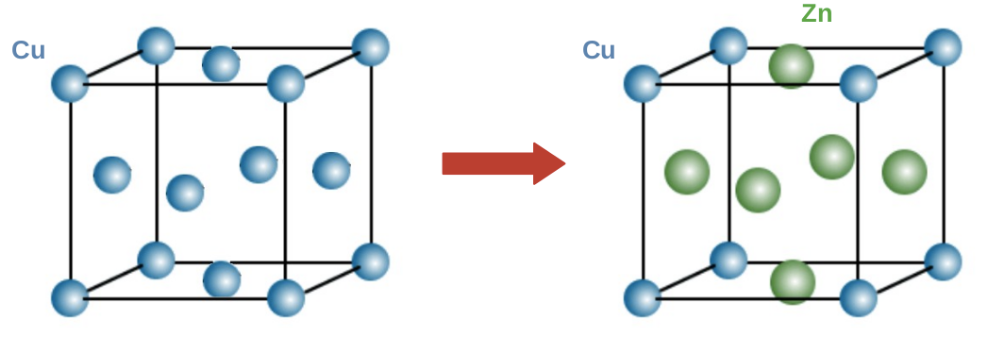 Représentation du laiton
I.3) Les alliages
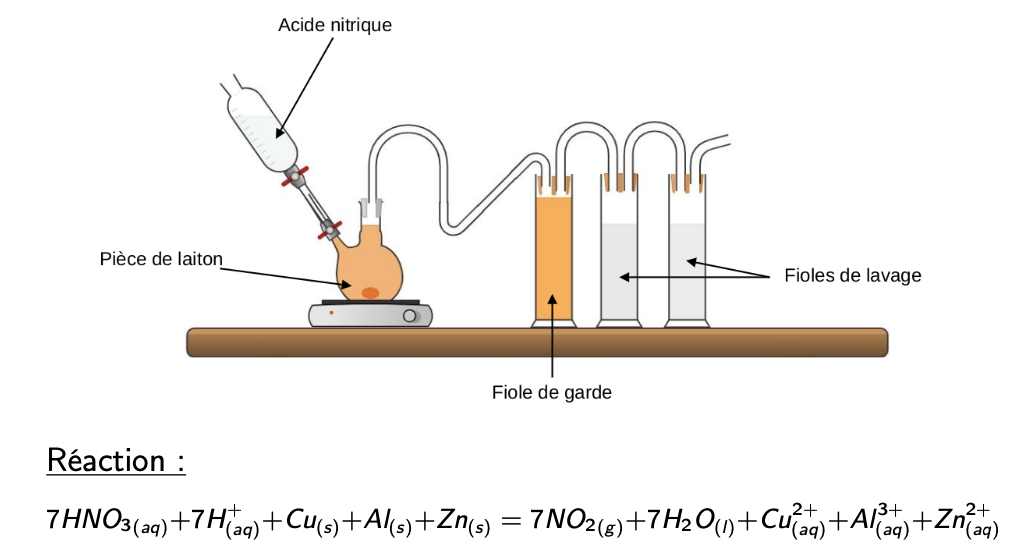 Principe de la manipulation :
I.3) Les alliages
C=mol/L
C=mol/L
C=mol/L
C=mol/L
C=mol/L
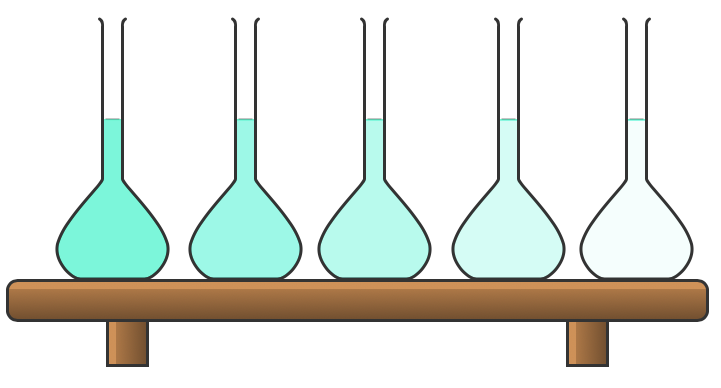 Préparation de solutions étalons
Principe de la manipulation :
I.3) Les alliages
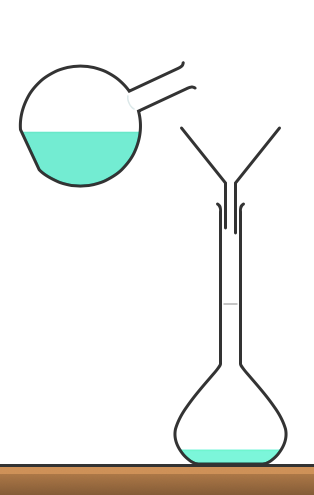 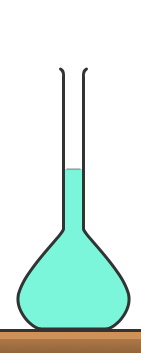 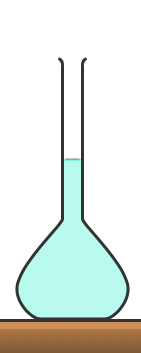 Dilution par
=
Préparation de la solutions à doser
Principe de la manipulation :
I.3) Les alliages
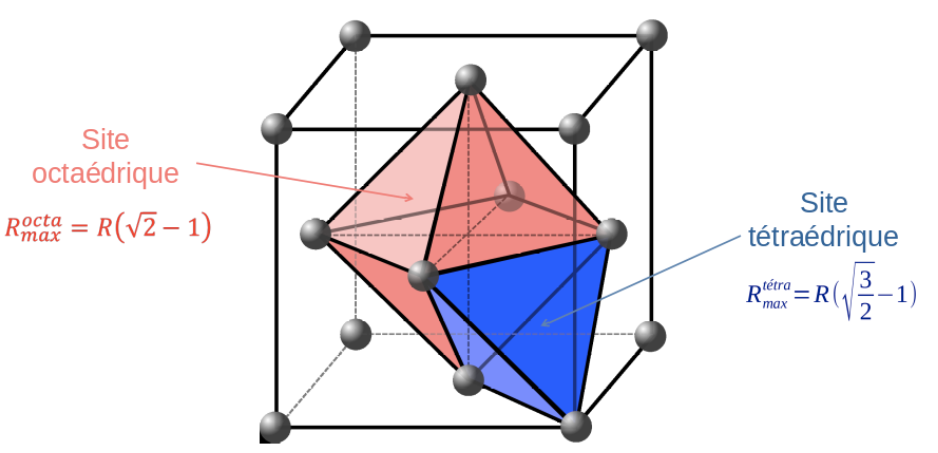 Source : wikipedia.fr
I.3) Les alliages
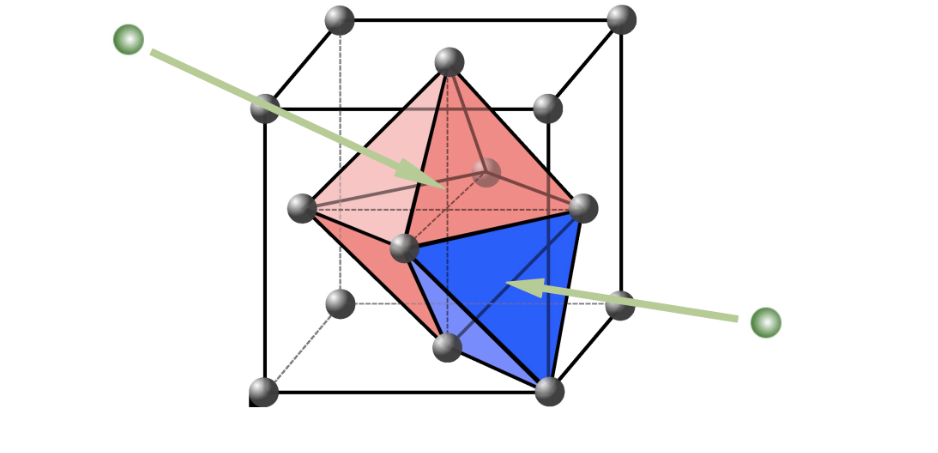 Source : wikipedia.fr
I.3) Les alliages
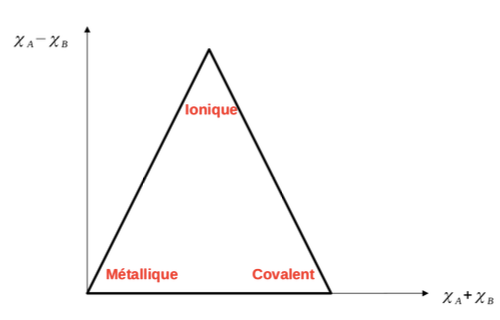 Triangle de Ketelaar
II.1) Structure cristalline
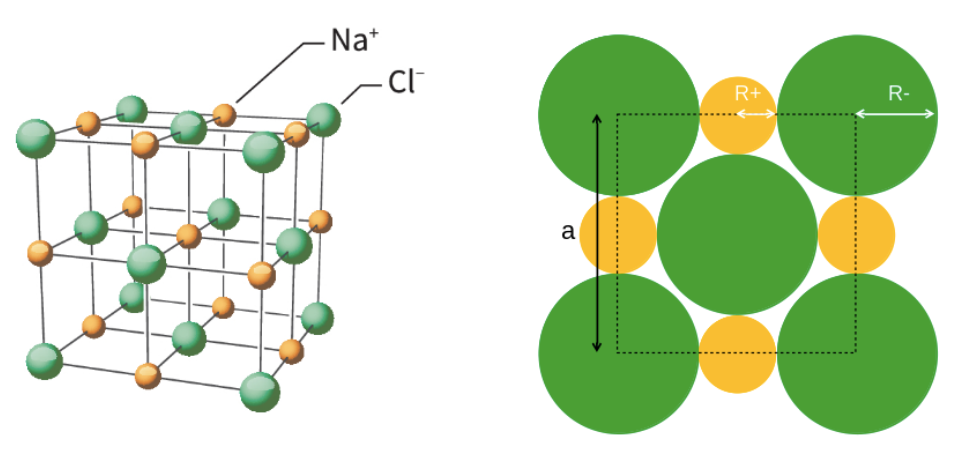 Source : assistancescolaire.com
II.1) Structure cristalline
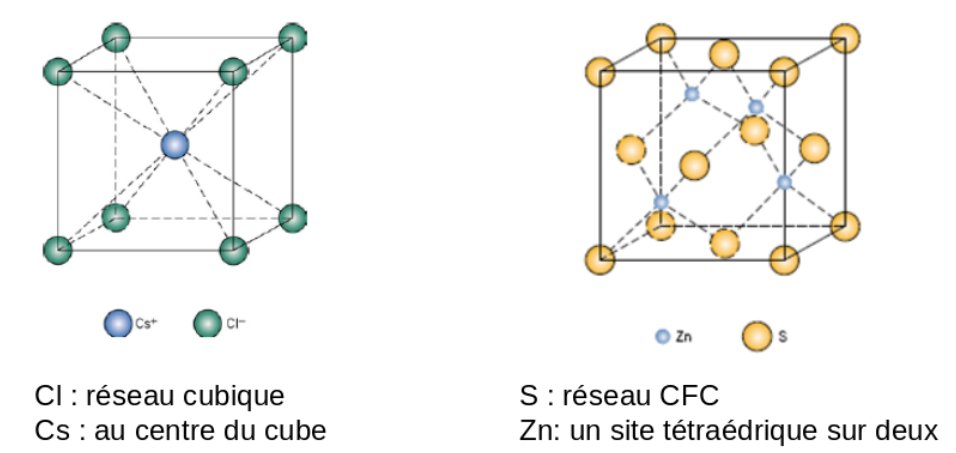 Cs⁺
Cl⁻
Zn²⁺
S²⁻
Source : ressources.univ-lemans.fr
II.1) Structure cristalline
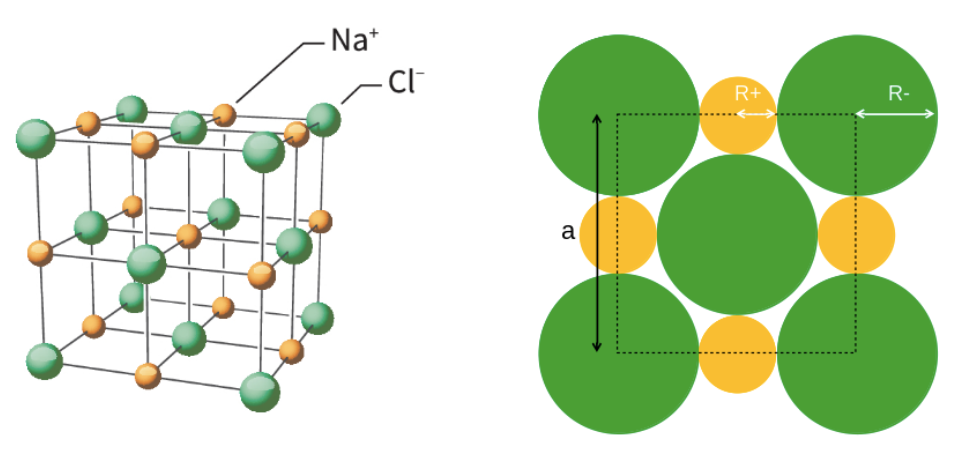 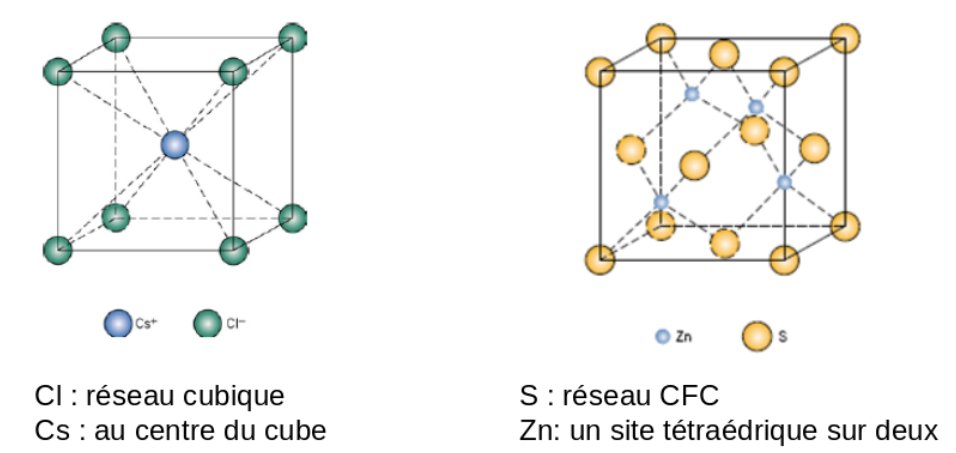 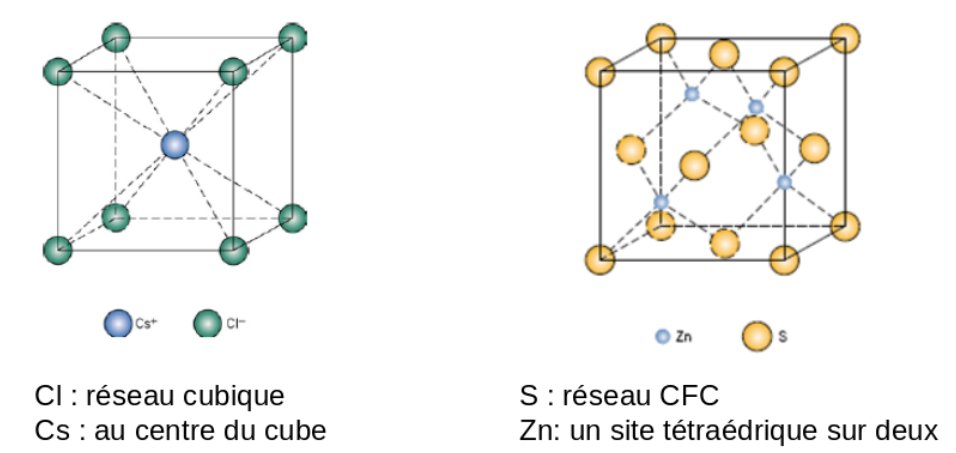 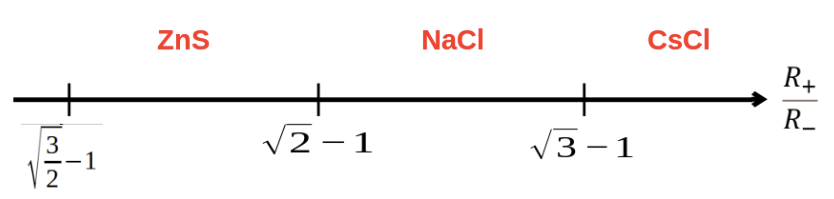 Résumé des conditions :
II.2) Propriétés macroscopiques des cristaux ioniques
II.3) Confirmation expérimentale
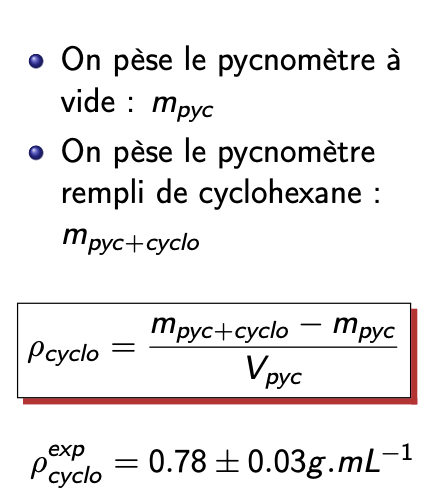 Capillaire
Bouchon percé
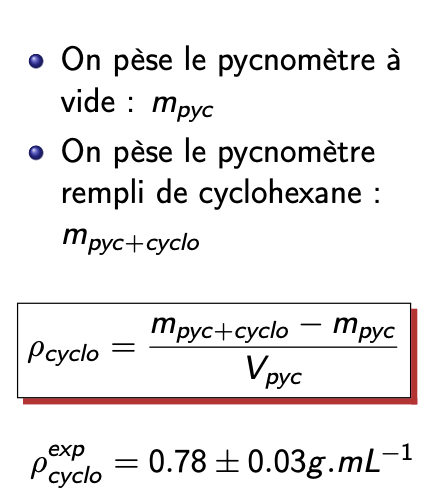 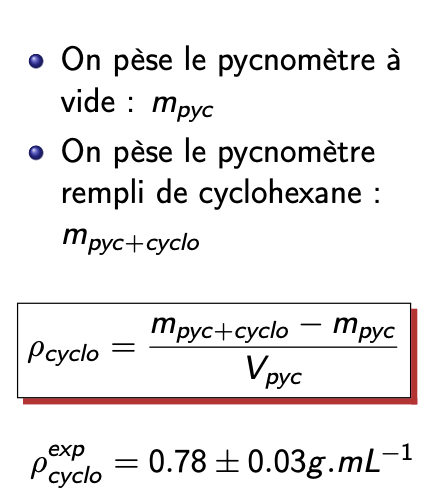 A remplacer par notre valeur
Mesure de la masse volumique du cyclohexane
Source : humeau.com
Conclusion
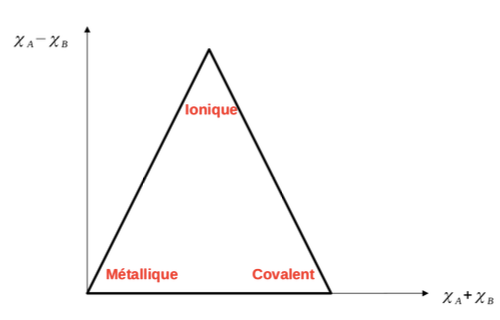 Triangle de Ketelaar
Conclusion
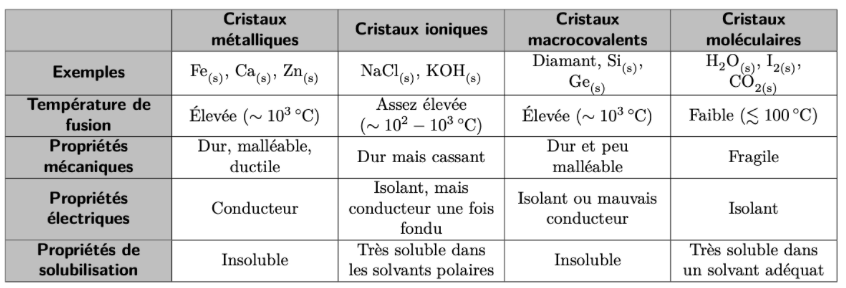 Source : etienne-thibierge.fr